УПРАВЛЯЮЩАЯКОМПАНИЯ.ДОГОВОР  УПРАВЛЕНИЯ.
Фролова Ольга Евгеньевна,
«Дистанционная   школа  ЖКХ»
ОБЩИЕ СВЕДЕНИЯ
Многоквартирный дом -  здание, которое состоит из двух и более квартир, а также  нежилых помещений,    в том числе, машино-мест, принадлежащих отдельным собственникам, и включает в себя общее имущество собственников помещений в этом доме (ч.6. ст.15 ЖК РФ. Введена с 1 марта 2022 года). 
ВЫ - СОБСТВЕННИКИ ПОМЕЩЕНИЙ В МКД. 
Владеете как личным, так и общим имуществом. 
Своим имуществом нужно управлять.
2
УПРАВЛЕНИЕ  МКД -  что  это  значит?
УПРАВЛЕНИЕ МНОГОКВАРТИРНЫМ ДОМОМ:
- согласованная деятельность собственников помещений   по созданию и поддержанию благоприятных и безопасных условий проживания в этом доме, обеспечивающая  надлежащее содержание  ОИ;
- решение вопросов пользования этим имуществом;
- предоставление коммунальных услуг гражданам, проживающим в этом доме, если собственники и РСО      не заключили прямые договоры.
3
ДЛЯ СВЕДЕНИЯ
С  3 апреля 2018г. предоставление  КУ в МКД  может 
производиться     в соответствии с прямыми 
договорами, заключенным между собственниками  
и РСО (Федеральный закон от 03.04.2018 № 59-ФЗ).
4
УПРАВЛЕНИЕ  МКД -  что  это  значит?
Управление осуществляется в отношении каждого отдельного МКД с учетом: 
-  состава ОИ; 
-  конструктивных особенностей ОИ; 
-  степени физического износа ОИ; 
-  технического состояния ОИ. 
Деятельность по управлению МКД – это выполнение стандартов, направленных на достижение целей, установленных ст.161 ЖК РФ, а также определенных решением собственников (п.2 Правил № 416).
5
ОБЯЗАННОСТИ СОБСТВЕННИКОВ ПО  УПРАВЛЕНИЮ  МКД
1. Содержать ОИ в надлежащем состоянии на собственные средства (п.28, 30 Правил № 491). 
2. Поддерживать жилое помещение в надлежащем состоянии, соблюдать Правила пользования жилыми  помещениями, а также Правила содержания ОИ           (ч.4 ст.30 ЖК РФ). 
3. Выбрать способ управления домом (ст.161 ЖК РФ). 
4. Реализовать  выбранный способ управления.
6
СПОСОБЫУПРАВЛЕНИЯ  МКД
1. Непосредственное управление собственниками помещений в  МКД, если количество квартир  не более тридцати. 
2. Управление ТСЖ  либо жилищным кооперативом или иным специализированным потребительским кооперативом. 
3. Управление управляющей организацией. 
Это  наиболее распространенный способ управления.
7
ДЛЯ СВЕДЕНИЯ
Способ управления МКД выбирается на ОСС, может быть выбран или  изменен в любое время на основании его решения (ч.3 ст.161 ЖК РФ). 

Решение ОСС о выборе способа управления является обязательным для всех собственников в МКД        (ч.3 ст.161 ЖК РФ).
8
РЕАЛИЗАЦИЯСПОСОБА УПРАВЛЕНИЯ
Пункт 3 Правил проведения ОМСУ открытого конкурса по отбору УО, утвержденных  постановлением ПП РФ от 6 февраля 2006 г. № 75.  
1. Непосредственное управление  собственниками помещений в  МКД.
 Все или большинство собственников в МКД заключили договоры оказания услуг по содержанию/выполнению работ по ремонту ОИ  с подрядными организациями.
9
РЕАЛИЗАЦИЯСПОСОБА УПРАВЛЕНИЯ
2. Управление ТСЖ  либо жилищным кооперативом  или иным специализированным потребительским кооперативом. 
Собственники направили в налоговую инспекцию документы для государственной регистрации ТСЖ или кооператива. 
3. Управление управляющей организацией. 
Собственники в МКД, обладающие более чем 50% голосов от общего числа голосов собственников в доме, заключили с избранной УО договор управления.
10
ЧТО  НУЖНО  ЗНАТЬ 
ПРО  УПРАВЛЕНИЕ  МКД 
УПРАВЛЯЮЩЕЙ
 ОРГАНИЗАЦИЕЙ?
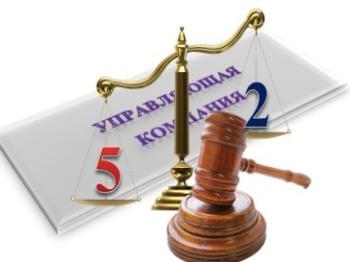 11
УПРАВЛЕНИЕ  УО
1. В управлении УО может быть любое число домов не только в данном муниципальном образовании, но и в  других регионах. 
2. Договор управления МКД можно заключить не только с собственниками помещений, но и с ТСЖ, кооперативами. 
3. УО может заключить договор подряда по содержанию и/или ремонту ОИ при непосредственном способе управления без получения лицензии на управление МКД.
12
ПЛЮСЫ УПРАВЛЕНИЯ  УО
В идеале…
1.  Профессиональное управление  МКД:
- разработка долгосрочных планов по содержанию ОИ в надлежащем состоянии - если срок ДУ позволяет;
- подготовка смет на проведение работ по содержанию и ремонту ОИ;
- расчет профильными специалистами размера платы за содержание жилого помещения - для последующего утверждения на ОСС;
- юридическое и бухгалтерское сопровождение процесса управления МКД.
13
ПЛЮСЫ УПРАВЛЕНИЯ  УО
2. Возможность выполнения УО дополнительных работ и услуг - при соответствующем финансировании. 
3. Ежегодный отчет УО о выполнении договора управления. 
Пока это относится к небольшому числе УО. 
В основном отчеты размещаются только в ГИС ЖКХ. Они непонятны и малоинформативны.
4. Гарантия качества предоставления коммунальных услуг, если УО является их исполнителем.
14
ВАЖНО!
1) При прямых договорах за нарушение качества коммунальных услуг будут отвечать РСО или РО по ТКО. 
Именно они обязаны сделать перерасчет платы, если предоставили некачественные  КУ или превысили перерывы их предоставления (ч.ч. 4, 5 ст. 157 ЖК РФ).
2) УО обязана компенсировать РСО расходы на перерасчет, если нарушение качества КУ произошло из-за ненадлежащего содержания ОИ, если до границы между  ОИ и внешними инженерными сетями коммунальные услуги были поставлены надлежащего качества  (ч. 11 ст. 157.2  ЖК РФ).
15
МИНУСЫ УПРАВЛЕНИЯ  УО
1. УО - КОММЕРЧЕСКАЯ ОРГАНИЗАЦИЯ. 
Главная цель - извлечение прибыли при управлении МКД, а не сохранность ОИ. 
2.  ДУ заключается на определенный срок с возможностью бесконечного числа пролонгаций - собственники не отслеживают дату пролонгации, соответственно упускают свой шанс  безболезненно сменить УК .
3. Собственники в МКД обязаны выбрать УО,  но именно эта УО  не обязана заключить  с  ними ДУ, если он не учитывает ее интересы.
16
СУДЕБНАЯ ПРАКТИКА
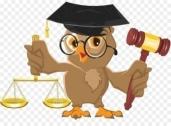 Определение Седьмого кассационного суда общей юрисдикции от 02.09.2021 № 88-12411/2021 по делу     № 2-184/2021.
УК имеет право отказать собственникам МКД в заключении договора управления.
Собственник в МКД обратился в суд с иском о возложении обязанности УО по заключению договора управления  МКД   на условиях, указанных в решении  ОСС.
Все судебные инстанции ему отказали.
17
СУДЕБНАЯ ПРАКТИКА
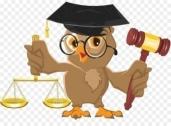 ОСНОВАНИЯ
1) Граждане и юридические лица свободны в заключении договора (п. 1 ст. 421 ГК РФ). 
Понуждение к заключению договора не допускается, за исключением случаев, когда обязанность заключить договор предусмотрена настоящим Кодексом, законом или добровольно  принятым обязательством.
18
СУДЕБНАЯ ПРАКТИКА
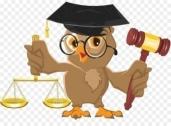 2) По смыслу ст. 162 ЖК РФ, ст. 426 ГК РФ  коммерческая организация в случае ее избрания на  ОСС управляющей организацией, не вправе отказать собственникам в заключении с ними ДУ на предлагаемых ею условиях. 
Вместе с тем, она не обязана безоговорочно принять любые предложенные собственниками условия договора.
3) При выборе управляющей организаций собственники должны либо принять предложенные УО условия договора, либо согласовать с нею их изменения, либо избрать другую УО, условия договора с которой их устраивают.
19
МИНУСЫ УПРАВЛЕНИЯ  УО
4. Вопросы по управлению домом  можно решить только  на ОСС (например, установление платы за жилищные услуги), которое провести достаточно проблематично.
5. Отсутствие  механизмов прямого контроля  собственников за результатами оказанных услуг или выполненных работ.
Собственники не способны:
-  эффективно контролировать процесс управления МКД; 
- объективно оценивать качество работы УО; 
- определять себестоимость выполняемых работ.
20
ЗАЧЕМ НУЖНО 
ЛИЦЕНЗИРОВАНИЕ УО?
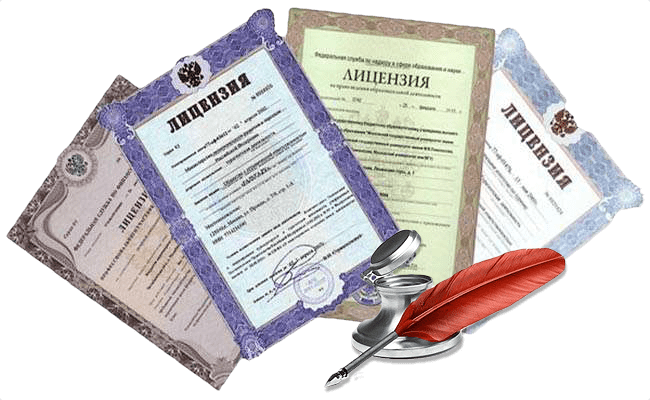 21
ЛИЦЕНЗИРОВАНИЕ
Деятельность по управлению МКД  - выполнение работ и (или) оказание услуг на основании ДУ (ч.2 ст.192 ЖК РФ). 
Управляющая организация  - юридическое  лицо независимо от организационно-правовой формы или индивидуальный предприниматель (ИП), осуществляющие деятельность по управлению МКД (ч.4.2 ст.20 ЖК РФ). 
Предпринимательская деятельность по управлению  МКД является лицензируемой, т.е. управление МКД осуществляется организациями, имеющими лицензию на такой вид деятельности.
22
ЛИЦЕНЗИРОВАНИЕ
Лицензия - специальное разрешение на право осуществления юрлицом или ИП конкретного вида деятельности (выполнения работ, оказания услуг), которое подтверждается  документом, выданным лицензирующим органом. 
Лицензия выдается  органом ГЖН на основании решения  лицензионной комиссии  субъекта РФ (ч.1.3 ст.161 ЖК РФ). 
Лицензия аннулируется по решению суда  на основании заявления  ГЖИ об аннулировании лицензии. Заявление подается в суд на основании решения  лицензионной комиссии субъекта РФ (ч.1 ст.199 ЖК РФ).
23
ЛИЦЕНЗИРОВАНИЕ
Постановление Правительства РФ от 28.10.2014 № 1110 «О лицензировании предпринимательской деятельности по управлению многоквартирными домами» действует до 1 марта 2028 г. и  включает в себя:
- Положение о лицензировании предпринимательской деятельности по управлению  МКД и об осуществлении регионального государственного лицензионного контроля за осуществлением  такой деятельности;
- Положение о ведении реестра дисквалифицированных лиц, осуществлявших функции единоличного исполнительного органа лицензиата;
- Положение об осуществлении контроля за соблюдением органами регионального госжилнадзора требований ЖК РФ и Федерального закона «О лицензировании отдельных видов деятельности»
24
ЛИЦЕНЗИРОВАНИЕ
Лицензия предоставляется УО  сроком на пять лет и действует только на территории субъекта РФ, органом ГЖН которого она выдана. 
Срок действия лицензии  применяется к выданным       в 2015-2017г.г.  лицензиям и исчисляется с 11.01.2018 г. 
Срок действия лицензии по заявлению лицензиата продлевается  по истечении 5 лет.
Лицензия не подлежит передаче третьим лицам.
Заключение собственниками прямых договоров с РСО, РО      по ТКО не освобождает УО, управляющую домом, от обязанности иметь лицензию.
25
КВАЛИФИКАЦИОННЫЙАТТЕСТАТ
Проверка квалификации осуществляется в форме квалификационного экзамена без взимания платы     с соискателя - сдавать квалификационный экзамен можно неограниченное число раз.
К квалификационному экзамену допускается претендент,  не внесенный в реестр дисквалифицированных лиц. 
Квалификационный аттестат выдается на срок пять лет.
26
КВАЛИФИКАЦИОННЫЙАТТЕСТАТ
Квалификационный аттестат аннулируется  в случае:
1) получения квалификационного аттестата с использованием подложных документов;
2) внесения сведений о должностном лице лицензиата в реестр дисквалифицированных лиц;
3) вступления в законную силу приговора суда в отношении должностного лица лицензиата, предусматривающего наказание за:
- преступления в сфере экономики;  
- преступления средней тяжести, тяжкие и особо тяжкие.
27
РЕССТРЫ ЛИЦЕНЗИЙ
1. РЕЕСТР ЛИЦЕНЗИЙ СУБЪЕКТА РФ  (должен содержать раздел, который включает в себя сведения об адресе/адресах МКД, деятельность по управлению которыми осуществляет лицензиат).
Информация  по вопросам лицензирования  размещается        на официальном сайте  ГЖИ в сети Интернет с указанием адресов электронной почты, по которым пользователи этой информации могут направлять запросы по вопросам лицензирования (п.14 Положения о лицензировании №1110).
ГЖИ формирует и ведет реестр лицензий субъекта в ГИС ЖКХ   (п.15 Положения о лицензировании №1110).
28
РЕССТРЫ ЛИЦЕНЗИЙ
2. СВОДНЫЙ ФЕДЕРАЛЬНЫЙ РЕЕСТР ЛИЦЕНЗИЙ на осуществление предпринимательской деятельности        по управлению МКД. 
Минстрой России ведет сводный федеральный реестр лицензий, включающий сведения о лицензиях, выданных лицензирующими органами, на официальном сайте Министерства в сети "Интернет", а с 1 мая 2015 г. - в ГИС ЖКХ (п.16 Положения о лицензировании №1110).
29
ВАЖНО!
ИСКЛЮЧЕНИЕ СВЕДЕНИЙ О МКД ИЗ РЕЕСТРА ЛИЦЕНЗИЙ субъекта РФ - основание для прекращения лицензиатом деятельности  по управлению таким домом.  
С даты исключения сведений из реестра лицензиат       не вправе  управлять  этим МКД, в том числе:
- начислять и взимать плату за ЖКУ; 
- выставлять платежные документы потребителям.
30
ВАЖНО!
В случае исключения сведений о доме из реестра лицензий  или прекращения /аннулирования  лицензии  лицензиат продолжает управлять МКД  до  дня возникновения обязательств:
- по управлению таким домом у УО, выбранной  ОСС или отобранной по результатам открытого конкурса;
- по договору управления, заключенному  УО с  ТСЖ или кооперативом;
- по договорам, заключенным собственниками при непосредственном управлении;
ЛИБО
-  до государственной регистрации  созданного ТСЖ или кооператива.
31
РЕССТРЫ ЛИЦЕНЗИЙ
3. РЕЕСТР ДИСКВАЛИФИЦИРОВАННЫХ ЛИЦ (Положение о ведении реестра, установленное ПП РФ № 1110).
ДИСКВАЛИФИКАЦИЯ - лишение физлица права:
- занимать должности в исполнительном органе управления юрлица,
- входить в совет директоров,
- осуществлять предпринимательскую деятельность по управлению юрлицом,
- осуществлять управление юрлицом в иных предусмотренных случаях. 
Дисквалификация устанавливается на срок от шести месяцев  до трех лет (ст. 3.11 КоАП РФ).
32
ДЛЯ СВЕДЕНИЯ
ФНС анонсировала запуск в тестовом режиме нового
сервиса "Реестр дисквалифицированных лиц",  где
можно получить сведения о конкретном лице в виде
выписки или справки об отсутствии запрашиваемой
информации. 
Данные в реестре обновляются ежедневно.
33
ОТВЕТСТВЕННОСТЬ
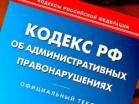 Осуществление предпринимательской деятельности по  управлению МКД без лицензии  на ее осуществление влечет наложение административного штрафа  (ч.1 ст. 14.1.3 КоАП):
- на должностных лиц в размере от 50 000 до 100 000 рублей или дисквалификацию на срок до 3-х лет;
- на индивидуальных предпринимателей - от 150 000 до 250 000 рублей или дисквалификацию на срок до 3-х лет; 
- на юридических лиц - от 150 000 до 250 000 рублей.
34
ЛИЦЕНЗИОННЫЙ КОНТРОЛЬ
В отношении УО, имеющих лицензию, и управляющих МКД на основании договора управления, осуществляется        не жилищный надзор, а лицензионный контроль       со стороны органа ГЖН (ГЖИ).
Лицензионный контроль – это деятельность органов госжилнадзора по предупреждению, выявлению и пресечению нарушений лицензионных требований.
35
ВАЖНО!
1) Жилищный надзор предполагает проверку обязательных требований законодательства, а лицензионный контроль – лицензионных.
При обращении в орган ГЖН с жалобой на УО необходимо указать «Прошу провести внеплановую проверку невыполнения управляющей организацией ____________ лицензионных требований в части _________________________ (ненадлежащего содержания общего имущества, неправильного начисления платы за ЖКУ, непредоставления информации и т.д.)».
36
ВАЖНО!
2) При этом в случае выявления нарушений лицензионных требований должностные лица органа ГЖН должны установить, что указанные нарушения допущены именно в результате виновных действий (бездействия) должностных лиц и (или) работников лицензиата.
По результатам внеплановой проверки орган ГЖН может выдать УО предписание об устранении выявленных нарушений лицензионных требований, в том числе грубых нарушений лицензионных требований (п.13 Положения о лицензировании № 1110).
37
ВАЖНО!
УПРАВЛЯЮЩАЯ КОМПАНИЯ МОЖЕТ: 
1) выполнить предписание, если оно обоснованно;
2) не выполнить, опротестовав в суде решение органа ГЖИ; 
3) не выполнить и заплатить штраф, а впоследствии из-за халатного отношения к своим обязанностям  - лишиться конкретного МКД, или лицензии.
38
ГРУБЫЕ НАРУШЕНИЯ ЛИЦЕНЗИОННЫХ ТРЕБОВАНИЙ
Пункт  4(1) Положения о лицензировании  № 1110:
1. Причинение вреда жизни или тяжкий вред здоровью граждан при оказании ЖКУ, что подтверждено решением суда.
2. Не проводились гидравлические испытания узлов ввода и систем отопления, промывка и регулировка таких систем.
3. В течение 30 дней с даты начала исполнения  ДУ не были заключены договоры:
- о содержании  ВДГО; 
- на обслуживание и ремонт лифтов, подъемных платформ для инвалидов, кроме случаев, когда  лицензиат самостоятельно обслуживает и ремонтирует указанное оборудование.
39
ГРУБЫЕ НАРУШЕНИЯ ЛИЦЕНЗИОННЫХ ТРЕБОВАНИЙ
4. В течение 30 дней с даты начала исполнения  ДУ не были заключены договоры с РСО на приобретение КР на СОИ.
5. Долг перед РСО равняется или превысил две среднемесячных величины обязательств по оплате.
6.  При смене  управляющей компании или способа управления  домом УО не передала или нарушила порядок передачи технической документации на МКД, ключей от МОП, электронных кодов доступа к оборудованию, которое входит в состав ОИ.
40
ГРУБЫЕ НАРУШЕНИЯ ЛИЦЕНЗИОННЫХ ТРЕБОВАНИЙ
7. УО нарушила требования к организации  АДС (введен с 1 марта 2019 года).
8. Не прекращено управление МКД в течение трех дней со дня исключения сведений о таком доме из реестра лицензий субъекта РФ. 
Исключение: лицензиат должен управлять МКД по требованиям ч.3 ст.200 ЖК РФ - до заключения ДУ с УО по результатам открытого конкурса или смены способа управления.
41
СУДЕБНАЯ ПРАКТИКА
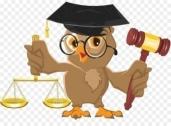 Определение СК по экономическим спорам ВС РФ          от 19 апреля 2021 г. № 303-ЭС20-23313 по делу № А51-21536/2019
1) ЖК РФ разграничивает основания  и порядок внесения сведений о  МКД в реестр лицензий субъекта РФ (ч.ч. 2, 3 ст. 198) и основания и порядок исключения сведений из указанного реестра (ч.ч. 5 - 5.4 ст. 198).
2) Порядок прекращения деятельности по управлению  МКД           в связи с исключением сведений из реестра лицензий субъекта РФ не совпадает с порядком прекращения деятельности в силу прекращения  ДУ по окончании срока его действия.
42
СУДЕБНАЯ ПРАКТИКА
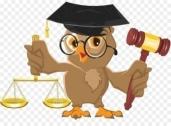 3) Положения ч. 3 ст. 200 ЖК РФ распространяются на лицензиатов, в отношении которых органом госжилнадзора принято решение об исключении сведений о  МКД из реестра лицензий субъекта РФ по основаниям, предусмотренным ч.ч. 5, 5.1, 5.2, 5.3, 5.4 ст. 198 ЖК РФ, а также в случаях прекращения или аннулирования лицензии в соответствии со статьей 199 ЖК РФ.
4) Изменение перечня домов, деятельность по управлению которыми осуществляет лицензиат, может иметь место в связи   с заключением, прекращением, расторжением ДУ.
43
СУДЕБНАЯ ПРАКТИКА
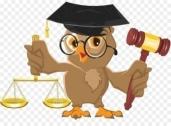 Управляющая организация имеет право отказаться от пролонгации договора управления, уведомив об этом собственников в доме, а также поставив в известность орган ГЖН и ОМСУ.

5) В такой ситуации собственники на ОСС должны выбрать другую УО или изменить способ управления домом. 
Если они этого не сделают, то муниципалитет проводит открытый конкурс, а  если он не состоится - назначает временную  УО        в соответствии с постановлением Правительства РФ от 21.12.2018 № 1616.
44
ДЛЯ СВЕДЕНИЯ
НЕВЫПОЛНЕНИЕ ТРЕБОВАНИЯ 
ПО НАДЛЕЖАЩЕЙ ЭКСПЛУАТАЦИИ ОДПУ 
МОЖЕТ  КВАЛИФИЦИРОВАТЬСЯ
КАК НАРУШЕНИЕ УК 
ЛИЦЕНЗИОННЫХ ТРЕБОВАНИЙ.
45
ДЛЯ СВЕДЕНИЯ
Письмо Минстроя России от 17.03.2022 N 10955-ОЛ/04    "О требованиях к эксплуатации ОДПУ"
В состав ОИ включаются совокупность измерительных комплексов (приборов учета, устройств сбора и передачи данных, программных продуктов для сбора, хранения и передачи данных учета), установленные за счет собственников МКД (подп. "е(1)" п. 2 Правил № 491). 
УК  несет ответственность за содержание ОИ в соответствии с требованиями технических регламентов, а расходы по эксплуатации ОДПУ включаются в плату за содержание жилого помещения (ч. 2.3 ст.161 ЖК РФ).
46
ОТВЕТСТВЕННОСТЬ
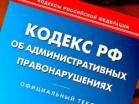 Управление МКД с нарушением лицензионных требований  влечет административное наказание (ч.2  ст. 14.1.3 КоАП):
- должностному лицу — штраф от 50 000 до 100 000 руб. или дисквалификация на срок до трех лет;
- юридическому лицу — штраф от 250 000 до 300 000 руб.
За управление МКД с грубым нарушением лицензионных требований грозит (ч. 3 ст. 14.1.3 КоАП):
- для должностных лиц — штраф от 100 тыс. до 250 тыс. руб. или дисквалификация на срок до трех лет;
- для юридических лиц — от 300 тыс. до 350 тыс. руб.
47
ОСОБЕННОСТИ 
УПРАВЛЕНИЯ ДОМОМ
УО
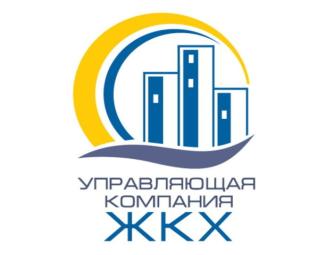 48
УПРАВЛЕНИЕ  УО
1. Управлять МКД может только одна УО  (ч.9 ст.161 ЖК РФ).
2. УО несет ответственность перед собственниками  в соответствии с положениями действующего законодательства и условиями договора управления.  
3. УО обязана приступить к выполнению договора управления с даты внесения изменений  в реестр лицензий субъекта РФ в связи с заключением ДУ  (ч.7 ст.162 ЖК РФ).
4. УО обязана размещать в ГИС ЖКХ информацию о деятельности по управлению МКД.
49
УПРАВЛЕНИЕ  УО
5. УО обязана отчитываться перед собственниками о выполнении ДУ за предыдущий год ежегодно в течение первого квартала текущего года и размещать отчет в ГИС ЖКХ.
6. УО не вправе отказываться от заключения договоров с РСО и  РО по обращению с ТКО, если собственники не заключили с ними прямые договоры (ч. 12 ст. 161 ЖК РФ).
7. УО вправе осуществлять работы по содержанию и ремонту ОИ  своими силами или с привлечением  подрядных организаций, которые выбирает  по своему усмотрению.
50
УПРАВЛЕНИЕ  УО
8. Собственники в МКД не наделены полномочиями  по выбору подрядчиков и определению условий, на которых привлекается та или иная подрядная организация.
9. УО получает плату за предоставленные КУ и осуществляет расчеты  с РСО за поставленные коммунальные ресурсы и водоотведение, с  РО  за оказание услуг по обращению с ТКО.
10. УО обязана давать предложения  ОСС по перечню работ и услуг (содержание,  текущий и капитальный ремонт ОИ) и по размеру соответствующей платы.
51
ДЛЯ СВЕДЕНИЯ
Пункт 31 Правил №491. 
1) УО обязана представить собственникам предложение      о размере платы за содержание жилого помещения в  МКД не позднее чем  за 30 дней до дня проведения ОСС (на досках объявлений в подъездах или на придомовой территории МКД).
В предложении о размере платы  должны содержаться:
- расчет (смета);
- обоснование размера платы.
52
ДЛЯ СВЕДЕНИЯ
2)  Если предложенный размер превышает плату, установленную ОМСУ, то  превышение необходимо обосновать,  т.е. дополнительно предоставить собственникам:
- детализацию размера платы;
- расчет годовой стоимости каждого вида работ и услуг по содержанию  и ремонту ОИ;
- периодичность выполнения указанных работ и услуг.
53
УПРАВЛЕНИЕ  УО
11. Пункт 38(2) Правил № 491.
Собственники  в МКД вправе принять решение о заключении энергосервисного договора с УО, направленного на сбережение и повышение эффективности потребления КР на СОИ, либо о наделении УО полномочиями по заключению энергосервисного договора с организацией, оказывающей такие услуги.
Энергосервисный договор с  УО заключается отдельно от договора управления МКД.
54
УПРАВЛЕНИЕ  УО
УСЛОВИЯ ПРИЗНАНИЯ  ВЫБОРА УО СОБСТВЕННИКАМИ В МКД
1) Собственники приняли решение  на ОСС о  выборе способа управления МКД  – управление УО. 
2) Выбрали конкретную управляющую организацию.
3) Утвердили на собрании проект договора управления с ней (со всеми существенными условиями).
55
УПРАВЛЕНИЕ  УО
УСЛОВИЯ ПРИЗНАНИЯ  ВЫБОРА УО СОБСТВЕННИКАМИ В МКД
4) Собственники, обладающие более чем 50% голосов от общего числа голосов собственников в данном доме, заключили  с избранной УО договор управления МКД    (ч.1 ст. 162 ЖК РФ).
5) УО приступила к управлению  домом с даты внесения изменений в реестр лицензий субъекта РФ.
56
ДОГОВОР  УПРАВЛЕНИЯ
- ЧТО НУЖНО ЗНАТЬ 
СОБСТВЕННИКАМ?
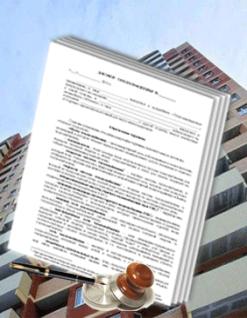 57
ОБЩИЕ СВЕДЕНИЯ
ЗАКЛЮЧЕНИЕ ДУ ВОЗМОЖНО:
1. ПО РЕШЕНИЮ ОСС, КОГДА СОБСТВЕННИКИ ВЫБИРАЮТ СПОСОБ УПРАВЛЕНИЯ.
Условия ДУ утверждает ОСС (ч. 1 ст. 162 ЖК РФ).
2. ПО РЕШЕНИЮ ПРАВЛЕНИЯ ИЛИ ОБЩЕГО СОБРАНИЯ ЧЛЕНОВ ТСЖ, в зависимости от положений Устава (ч. 2.2 ст. 161 ЖК РФ).
3. ПО ИТОГАМ ОТКРЫТОГО КОНКУРСА ПО  ОТБОРУ УО ДЛЯ УПРАВЛЕНИЯ МКД в соответствии с ПП РФ от 06.02.2006 № 75.
Условия ДУ определяет ОМСУ в рамках утверждения конкурсной документации (ч. 13 ст. 161 ЖК РФ).
58
ОТКРЫТЫЙ  КОНКУРС
ОМСУ ПРОВОДИТ ОТКРЫТЫЙ КОНКУРС, если:
1) собственники в МКД не выбрали способ управления (ч. 4 ст. 161 ЖК РФ);
2) выбранный способ управления не реализован (ч. 4 ст. 161 ЖК РФ);
3) до окончания срока действия ДУ, заключенного по результатам открытого конкурса, не выбран способ управления этим домом или решение о выборе способа управления не было реализовано  (ч. 4 ст.  161 ЖК РФ);
4) МКД сдан в эксплуатацию -  ОМСУ объявляет открытый конкурс по отбору УО (ч. 13 ст. 161 ЖК РФ).
59
ВАЖНО!
Не позднее чем через пять дней со дня получения разрешения на ввод в эксплуатацию  МКД  застройщик обязан заключить ДУ с выбранной им УО                       (ч. 14 ст. 161  ЖК РФ). 
Срок действия ДУ не более 3-х месяцев  (п.3 ч.5 ст.162 ЖК РФ).
Условия ДУ утверждают застройщик  УО (ч. 14 ст. 161 ЖК РФ).
60
ВАЖНО!
Затем лица, принявшие от застройщика помещения           по передаточному акту обязаны заключить ДУ            с организацией, отобранной по открытому конкурсу или выбрать и реализовать способ управления МКД.
Указанные выше лица вправе принимать участие        в ОСС  в течение года со дня выдачи разрешения на ввод дома  в эксплуатацию (ч.1.1 ст.44 ЖК РФ).
61
ОТКРЫТЫЙ  КОНКУРС
5) УО лишилась лицензии или права управлять домом    из-за нарушений лицензионных требований (ч. 5 ст. 200 ЖК РФ). 
ОМСУ проводит открытый конкурс по отбору УО для  управления МКД  в соответствии с постановлением Правительства РФ от 06.02.2006 № 75.
Победителем открытого конкурса становится УО, которая предлагает выполнить перечень работ и услуг за наименьший размер платы. 
Собственники помещений в МКД обязаны  заключить ДУ с выбранной УО (ч. ч. 5, 13 ст. 161 ЖК РФ).
62
ОБЩИЕ СВЕДЕНИЯ
5. С ВРЕМЕННОЙ УО, НАЗНАЧЕННОЙ ОМСУ, если собственники не выбрали способ управления или не реализовали его, а открытый конкурс признан несостоявшимся. 
Порядок выбора временной УО  установлен постановлением ПП РФ от 21.12.2018 № 1616. 
Условия договора определяет ОМСУ.
Подписание ДУ собственниками не обязательно.
63
ОБЩИЕ СВЕДЕНИЯ
6.  ПО ВЫБОРУ ЕДИНСТВЕННОГО СОБСТВЕННИКА ПОМЕЩЕНИЙ В ДОМЕ (ст. 91.20 ЖК РФ). 
Если  собственник всех помещений в доме РФ или муниципалитет, то  ДУ заключается с УО, выбранной на открытом конкурсе (ч. 2 ст. 163 ЖК РФ). 
Если все помещения в доме принадлежат частной компании (наемный дом коммерческого использования),  именно собственник  дома заключает  ДУ с выбранной им УО.
64
ДОГОВОРУПРАВЛЕНИЯ
Деятельность по управлению МКД - выполнение работ и (или) оказание услуг собственникам на основании  договора управления ,  заключенном на условиях, определенных ОСС. 
ДУ является основным документом, в котором определены все нюансы взаимоотношений УО  и собственников, касающиеся управления домом и ОИ.
По договору управления одна сторона (УО) по заданию другой  стороны (собственников) в течение согласованного срока за плату обязуется выполнять работы/оказывать услуги   (ч. 2 ст. 162 ЖК РФ).
Условия договора управления утверждает ОСС!
65
ДОГОВОРУПРАВЛЕНИЯ
Заключение и содержание ДУ  регламентируется жилищным и гражданским законодательством.
Часть 1 статьи 162 ЖК РФ:
- договор управления МКД заключается в письменной или в электронной форме с использованием ГИС ЖКХ путем составления  одного документа, подписанного сторонами;
-  ДУ заключается  с каждым собственником  в доме, при этом собственники, обладающие более чем 50%  голосов от общего числа голосов всех собственников, выступают в качестве  одной стороны заключаемого договора.
Законодательством РФ не предусмотрена обязательная государственная регистрация ДУ.
66
ДЛЯ СВЕДЕНИЯ
ДУ не относится к публичным договорам, поэтому УО     в отношении каждого МКД, которым управляет, вправе предлагать свои условия договора собственникам помещений.
Условия договора управления должны быть одинаковыми для всех собственников помещений в одном МКД           (ч. 4 статьи 162 ЖК РФ).
ОБЪЕКТ УПРАВЛЕНИЯ – МНОГОКВАРТИРНЫЙ ДОМ!
67
СУЩЕСТВЕННЫЕ УСЛОВИЯ ДОГОВОРА
Договор считается заключенным, если между сторонами, в требуемой в подлежащих случаях форме, достигнуто соглашение по всем существенным условиям договора. 
Существенные условия - те, которые названы в законе или иных правовых актах  как существенные  или необходимые для договоров данного вида,  а также все те условия, относительно которых  по заявлению одной из сторон должно быть достигнуто соглашение (п.1 ст.432 ГК РФ).
68
СУЩЕСТВЕННЫЕ УСЛОВИЯ ДОГОВОРА
Статья 162 ЖК РФ:
- состав общего имущества МКД, в отношении которого будет осуществляться управление, и адрес такого дома;
- перечень услуг и работ по управлению, содержанию  и ремонту ОИ, порядок изменения такого перечня; 
-  перечень КУ, которые предоставляет УО (при отсутствии прямых договоров с РСО, РО по ТКО);
- порядок определения цены договора, размера платы за содержание жилого помещения и КУ, порядок внесения такой платы;
- порядок осуществления контроля собственников за выполнением УО обязательств по договору.
69
СУЩЕСТВЕННЫЕ УСЛОВИЯ ДОГОВОРА
Заключение ДУ без включения  в его условия состава  ОИ конкретного дома законодательством не предусмотрено -  нет предмета договора. 
Такой договор не может считаться заключенным. Состав ОИ конкретного дома должен быть указан в приложении  к ДУ.
Если на ОСС не принято решение о порядке определения цены договора, размера платы за содержание жилого помещения и такое условие отсутствует  в ДУ, то данный договор считается  не заключенным, способ управления не реализованным.
70
ВАЖНО!
1) Условия  ДУ утверждаются  одновременно с выбором конкретной УО!
2) Проект ДУ должен быть полностью заполнен, в том числе, указаны периодичность выполнения работ и оказания услуг по содержанию ОИ конкретно в разрезе Вашего МКД, а также  указана стоимость услуг, за которую УО готова управлять домом! 
3) Внимательно изучите проект  договора управления  – после подписания  возможность изменить  его условия  практически равна нулю!
71
ВАЖНО!
НИКОГДА НЕ ПОДПИСЫВАЙТЕ ДОКУМЕНТЫ, 
НЕ ОЗНАКОМИВШИСЬ С НИМИ! 
Безответственность может привести к тому, что 
за нецелевое расходование  Ваших денежных
средств по договору управления 
УО  НЕ  ПОНЕСЕТ 
ОТВЕТСТВЕННОСТИ!
72
ОСНОВНЫЕ РАЗДЕЛЫДОГОВОРА
1. Сведения о лицах, которые вправе заключать  договор.
2. Место исполнения договора – адрес МКД,  состав ОИ и его техническое состояние. 
3. Предмет договора - содержание ОИ в надлежащем состоянии. Не в существующем!!!
4. Обязанности сторон.
5.  Цена договора - порядок ее определения.
 Порядок определения и изменения размера платы      за содержание и ремонт ОИ, коммунальные услуги. 
Порядок внесения такой платы.
73
ОСНОВНЫЕ РАЗДЕЛЫДОГОВОРА
6. Порядок осуществления контроля собственников       за исполнением УО обязательств по договору.
7. Ответственность сторон договора.
8. Срок договора.
9. Порядок изменения и расторжения договора.
10. Приложения к ДУ.
74
ВАЖНО!
1) ДУ содержит условия о предоставлении КУ - к нему применимы положения Правил № 354, в том числе Раздел III «Условия договора,  содержащего положения о предоставлении коммунальных услуг, и порядок его заключения».
2) УО не вправе отказаться от включения в ДУ условий   о предоставлении КУ того вида, предоставление которых возможно с учетом степени благоустройства МКД,          не вправе отказать  в предоставлении таких услуг       (п.9 Правил №354).
75
СТОРОНЫДОГОВОРА
Одной из сторон  ДУ всегда является УО, имеющая лицензию,  второй стороной  могут быть:
- собственники жилых/нежилых помещений в МКД (ч.1 ст.162 ЖК РФ); 
- органы управления ТСЖ,  кооператива (ч.2.2 ст.161 ЖК РФ); 
- застройщик, заключивший ДУ с выбранной им УО (ч.14 ст.161 ЖК РФ); 
- лица, принявшие от застройщика помещения в доме по передаточному акту или  иному документу о передаче с УО, выбранной по результатом открытого конкурса (ч.1.1 ст.162 ЖК РФ)
76
ДЛЯ СВЕДЕНИЯ
1) Собственники нежилых помещений в МКД в отношении ОИ обладают теми же правами и несут те же обязанности, что   и собственники жилых помещений    со всеми вытекающими последствиями. 
2) Собственник помещения в МКД (жилого и нежилого) вправе заключать любые договоры, касающиеся содержания принадлежащего ему помещения,  но  не вправе самостоятельно заключать договоры, предметом которых является содержание общего имущества!
77
СТОРОНЫДОГОВОРА
ДОКУМЕНТЫ,  ДАЮЩИЕ  ПРАВО  НА  ЗАКЛЮЧЕНИЕ  ДУ:
1) для собственника - физического  лица:
-  документ, удостоверяющий личность; 
- документы, подтверждающие наличие в собственности помещения в МКД;
2) для собственника – юридического  лица:
- устав; 
- документы, подтверждающие наличие в собственности помещения в МКД;
78
СТОРОНЫДОГОВОРА
3) для лица, принявшего от застройщика помещение  по акту приема-передачи или иному документу о передаче:
- документ, удостоверяющий личность (физические  лица); 
- устав (юридические лица);
- копии разрешения на ввод МКД в эксплуатацию; 
- передаточные акты или иные документы о передаче.
4) для застройщика: 
- устав, 
- разрешение на ввод  МКД в эксплуатацию;
- решение органа управления застройщика,  уполномоченного  на принятие решений о заключении ДУ.
79
ДОГОВОР  УПРАВЛЕНИЯ И  ПРЕДСЕДАТЕЛЬ  СОВЕТА
ДВА ВАРИАНТА НАДЕЛЕНИЯ ПРЕДСЕДАТЕЛЯ СОВЕТА МКД ПОЛНОМОЧИЯМИ НА ПОДПИСАНИЕ ДУ:
1) Для подтверждения полномочий председателя Совета      на подписание  договора управления  от имени собственника  достаточно наличия доверенности  от данного собственника.
2) Для заключения ДУ председателем Совета от имени  всех собственников необходимо наличие протокола ОСС, наделяющего председателя Совета соответствующими полномочиями.
80
ДОГОВОР  УПРАВЛЕНИЯ И  ПРЕДСЕДАТЕЛЬ  СОВЕТА
1-й вариант:
Председатель Совета на основании доверенности, выданной собственниками помещений, заключает ДУ      на условиях, указанных в решении ОСС  (п.3 ч.8 ст.161.1 ЖК РФ).
УО НЕ ИМЕЕТ ПРАВА ЗАВЕРЯТЬ ДОВЕРЕННОСТИ СОБСТВЕННИКОВ В МКД!
В этом случае приобретают права и становятся обязанными по договору собственники, предоставившие председателю Совета полномочия,  удостоверенные  доверенностями.
81
ДОГОВОР  УПРАВЛЕНИЯ И  ПРЕДСЕДАТЕЛЬ  СОВЕТА
2-й вариант:
Для заключения ДУ председателем Совета от имени собственников необходимо наличие протокола ОСС, наделяющего его соответствующими полномочиями.
В этом случае приобретают права и  становятся обязанными по договору  управления все собственники помещений в МКД, в том числе, не участвовавшие в ОСС или голосовавшие «ПРОТИВ» такого решения.
82
ДОГОВОР  УПРАВЛЕНИЯ И  ПРЕДСЕДАТЕЛЬ  СОВЕТА
ДЕЙСТВИЯ  УО В ЦЕЛЯХ ПОДТВЕРЖДЕНИЯ ПОЛНОМОЧИЙ ПРЕДСЕДАТЕЛЯ СОВЕТА: 
- проверка наличия протокола  ОСС по вопросу наделения председателя Совета  полномочием подписать договор управления;
- проверка наличия доверенностей от собственников  и подписание ДУ «в частном  порядке» (председатель Совета подписывает договор управления  только от имени собственников, выдавших ему доверенность).
83
ДЛЯ СВЕДЕНИЯ
1) Собственник, не участвовавший в ОСС  по вопросу  выбора способа управления домом, не вправе отказаться от заключения договора управления с выбранной УО.
2) Решения общего собрания собственников являются обязательными  для всех собственников в МКД (ч.ч.3 и 12 ст.161 ЖК РФ).
3) УО имеет право отказаться от заключения договора управления, если условия, которые предложили собственниками, с ней не согласованы (определение Седьмого кассационного суда по делу № 88 -12411/2021).
84
ДЛЯ СВЕДЕНИЯ
4) Председатель Совета не подменяет собой ОСС, а  лишь упрощает решение организационных вопросов, связанных с реализацией решений, принятых общим собранием.
5) Собственники в МКД вправе потребовать от УО копии ДУ, подписанные председателем Совета (подп. 3 п.8 ст.161.1 ЖК РФ).
85
ЦЕНАДОГОВОРА  УПРАВЛЕНИЯ
Собственник обязан  участвовать в расходах на содержание ОИ соразмерно своей доле в праве общей собственности на это имущество путем внесения платы за содержание  жилого помещения, взносов на капитальный ремонт (ч.1 ст.158 ЖК РФ).
УО выполняет работы и оказывает услуги в рамках ДУ в соответствии с перечнем услуг /работ  по содержанию и ремонту ОИ в пределах цены договора, утвержденных собственниками на ОСС.
Обоснование стоимости работ и услуг по содержанию и ремонту ОИ происходит на этапе утверждения  условий ДУ.
Цена договора определяется  в зависимости  от стоимости  выполненных  УО работ/услуг и  размера тарифов на КУ.
86
ПЛАТА ЗА СОДЕРЖАНИЕ
УО  - коммерческая организация, для которой управление МКД  - основная предпринимательская деятельность. 
Поэтому определение в договоре должного размера оплаты за предвидимое при обычных условиях, нормально необходимое содержание и текущий ремонт МКД с учетом его естественного износа является ее предпринимательским риском.
Если же выполнение неотложных работ и услуг (текущего, и капитального характера) будет вызвано обстоятельствами, которые УО не могла разумно предвидеть или предотвратить и за возникновение которых она не отвечает,  то такие расходы собственники в МКД должны ей дополнительно компенсировать.
87
ПЛАТА ЗА СОДЕРЖАНИЕ
Размер платы за содержание жилого помещения должен быть соразмерен  утвержденному собственниками перечню, объемам и качеству  услуг/работ по содержанию конкретного дома (п.35 Правил  №491).
РАЗМЕР ПЛАТЫ ЗА СОДЕРЖАНИЕ ЖИЛОГО ПОМЕЩЕНИЯ ПРЕДСТАВЛЯЕТ  СОБОЙ СУММУ:
- стоимости оказания услуг и выполнение работ, включенных в Минимальный перечень № 290, с учётом расходов на управление МКД;
- размера платы за холодную и горячую воду, электроэнергию, отведение сточных вод в целях содержания ОИ  (КР на СОИ).
88
ПЛАТА ЗА СОДЕРЖАНИЕ
РАЗМЕР ПЛАТЫ УСТАНАВЛИВАЕТСЯ:
- ОСС с учетом предложений УО на срок не менее, чем один год (п.7 ст.156 ЖК РФ, п.31 Правил №491). 
- ОМСУ, если собственники не приняли решение по размеру платы (п.4 ст.158 ЖК РФ).
ООС должно быть проведено, но решение по вопросу установления размера платы не принято!
89
ВАЖНО!
Законодательно установлен минимальный срок действия установленного ОСС  размера платы за содержание -            не менее 1 года.
Но в ДУ можно прописать условия и порядок изменения указанной платы досрочно (повышение стоимости материалов или изменении перечня работ по текущему ремонту и т.д.). 
В этом случае при необходимости  собственники или УО будут вправе инициировать ОСС и принять решение об изменении размера платы досрочно.
90
ОДНОСТОРОНЕЕ  ПОВЫШЕНИЕ ПЛАТЫ
ЖК РФ не предусмотрены случаи одностороннего установления УО размера платы за жилищные услуги.
УО вправе самостоятельно изменить размер платы, если:
- договор управления МКД предусматривает условие об одностороннем изменении (индексация);
- УО совершила все действия, предусмотренные договором, но собственники  не в полной мере оплатили жилищные услуги;
- это условие не противоречит законодательству (например, включение в плату расходы на КР на СОИ).
91
ДЛЯ СВЕДЕНИЯ
1) Письмо Минстроя от 12.07.2019 № 25373-ИА/04.
УО вправе обратиться в суд   за защитой своих гражданских прав путем признания недействительным решения ОСС,  если  оно принято без учета ее предложения, и порождает убытки для одной стороны договора (УО), связанные с выполнением объема работ и услуг, предусмотренного ДУ, а для другой стороны договора (собственников)  неосновательное обогащение.
2) Правом обжаловать решение ОСС обладает только собственник  (ч. 6 ст. 46 ЖК РФ, ст. 181.4 ГК РФ). 
Но если принятое собственниками решение нарушает интересы УО, то она вправе быть истцом (ч. 1 ст. 3  ГПК РФ, п. 106 постановления Пленума ВС РФ  от 23.06.2015 № 25).
92
ДЛЯ СВЕДЕНИЯ
3) Размер платы должен обеспечивать содержание ОИ в МКД  в соответствии   с требованиями законодательства  и отвечать требованиям разумности   (ч. 1 ст. 156 ЖК РФ, п.16 постановления Пленума ВС РФ от 27.06.2017 № 22). 
Поэтому, если УО не согласна с принятым собственниками решением по размеру платы, она может его  оспорить по мотиву экономической необоснованности  размера платы (определение Красноярского краевого суда от 28.06.2017 № 33-8389/2017, определение Омского областного суда     от 12.07.2017      № 33-4602).
93
ДЛЯ СВЕДЕНИЯ
4) До признания судом решения ОСС помещений в МКД
недействительным  УО обязана применять тариф, 
утвержденный собственниками 
(решение  Арбитражного суда Омской области от 15.01.2016
№ А46-13422/2015).
94
ПЕРЕЧЕНЬ РАБОТ И УСЛУГ
УО составляет и представляет проект перечня  собственникам для последующего утверждения на ОСС
Периодичность, состав подлежащих выполнению работ по техническому обслуживанию, поддержанию надлежащего состояния зданий должны определяться в соответствии (ч. 4 ст. 55.25 Градостроительного кодекса РФ): 
- с проектной документацией; 
- с результатами контроля за техническим состоянием индивидуально для каждого здания. 
Минимальный перечень работ и услуг  утвержден постановлением Правительства РФ от 03.04.2013г.  № 290.
95
ПЕРЕЧЕНЬ РАБОТ И УСЛУГ
При составлении перечня работ  также руководствуются:
1) Правилами содержания общего имущества в МКД, утвержденным постановлением Правительства РФ от 13 августа 2006 г. № 491; 
2) Перечнем национальных стандартов и сводов правил, утвержденным постановлением Правительства РФ от 26 декабря 2014 г. № 1521;
3) Правилами проведения открытого конкурса по отбору управляющей организации для управления МКД, утвержденными постановлением Правительства РФ от 6 февраля 2006 г. № 75; 
4) Правилами и нормами технической эксплуатации жилищного фонда, утвержденными Приказом Госстроя от 27 сентября 2003 г. № 170; 
5) Методическим пособием по содержанию и ремонту жилищного фонда  МДК 2-04-2004.
96
ВАЖНО!
1) Перечень работ и услуг – существенное условие  ДУ (ч. 4 ст. 158, ч. 3 ст. 162 ЖК РФ). Собственники должны утвердить на ОСС перечень именно для своего дома. 
2) УО по требованию собственников обязана представить подтверждающие  документы:
- акт обследования технического состояния МКД; 
- иные документы, содержащие сведения о выявленных дефектах (неисправностях, повреждениях); 
- заключения экспертных организаций (при необходимости).
3) Услуги и работы, предусмотренные Правилами № 170, являются обязательными для управляющей или подрядной организации. Этот факт подтвержден соответствующей судебной практикой.
97
ПЕРЕЧЕНЬ РАБОТ И УСЛУГ
4) Перечень  работ  и услуг, утвержденный собственниками,          не должен быть меньше  Минимального для ОИ этого МКД. Исключать из ДУ работы и услуги, установленные Минимальным перечнем НЕЛЬЗЯ,  даже решением  ОСС.
5) Все текущие, неотложные, обязательные сезонные работы и услуги считаются предусмотренными  в договоре в силу законодательства и должны осуществляться УО независимо от того:
- упоминаются ли в договоре соответствующие конкретные действия; 
-  имеется ли по вопросу необходимости их выполнения решение ОСС.
98
ДОПОЛНИТЕЛЬНЫЕ УСЛУГИ
УО может оказывать дополнительные услуги, которые не обязательны, но могут быть востребованы:
-  всеми собственникам/пользователям помещений в доме (консьержи, видеонаблюдение, шлагбаум, охрана и др.);
- отдельными собственниками в их помещениях.
Состав, порядок оказания дополнительных (прочих)  услуг и оплаты утверждаются большинством собственников, присутствующих на ОСС. 
УСЛОВИЯ ИХ ОКАЗАНИЯ:
- могут быть включены в проект ДУ; 
- в дополнительное соглашение к ДУ, если договор уже заключен.
99
ВАЖНО!
1) УО не вправе без согласия собственников в МКД выполнять дополнительные работы и услуги за плату     (ч. 3 ст.16  Закона от 7 февраля 1992 г. № 2300-1 «О защите прав потребителей»).
2) Дополнительное соглашение со стороны собственников может подписать председатель Совета МКД, наделенный соответствующими полномочиями.
100
ОБЯЗАННОСТИ   УО по договору
Обязанности УО как исполнителя установлены:
- Правилами № 491 (ЖУ);
- Правилами № 354 (КУ). 
ОБЯЗАННОСТИ УО В РАМКАХ ДУ ЦЕЛЕСООБРАЗНО УСТАНАВЛИВАТЬ В  КАЖДОМ КОНКРЕТНОМ СЛУЧАЕ.
 Но они должны соответствовать стандартам Правил № 416.
101
ОБЯЗАННОСТИ   УО по договору
ОБЯЗАННОСТИ УО: 
1. Управлять МКД, содержать ОИ, проводить работы     по текущему  ремонту ОИ и предоставлять коммунальные услуги  в МКД в случае, если собственники помещений не заключили прямые договоры с РСО и РО по ТКО.
2. Ежегодно направлять предложения собственникам по перечню работ и услуг,  с указанием  их объёмов, периодичности  и обоснованным расчетом  финансовых потребностей на их выполнение/оказание.
102
ВНИМАНИЕ!
1) Для подтверждения необходимости оказания услуг  и выполнения работ, предусмотренных проектом перечня УО обязаны представить  акт обследования технического состояния МКД, а также иные документы о выявленных дефектах (неисправностях, повреждениях), и при необходимости - заключения экспертных организаций.
2) Если УО не направила  собственникам предложение              по перечню работ и услуг, то она будет нести  ответственность  за ненадлежащее содержание ОИ, установленное  законодательством.
3) Если собственники отказались  принять  на ОСС предложение УК  - она  не несет  ответственности           за решение собственников!
103
ОБЯЗАННОСТИ   УО по договору
3. Организовать работу АДС.
4. Предоставлять  собственникам отчет об исполнении ДУ  за предыдущий год -   ежегодно в течение первого квартала текущего года, если иное не установлено договором, а также размещать его в системе                    (ч.11 ст.162 ЖК РФ).
5. Раскрывать информацию о деятельности  по управлению МКД в ГИС ЖКХ.
6. Вести претензионную и исковую работу в отношении должников за ЖКУ.
104
ОБЯЗАННОСТИ   УО по договору
7. Хранить, актуализировать  и восстанавливать  (при необходимости) техническую документацию  на МКД. Оплата этих действий УК производится за средства собственников отдельно по решению ОСС, если эти расходы не заложены в плату за «Содержание».
8.  Взаимодействовать с Советом МКД. Обеспечивать участие представителей собственников в осуществлении контроля за качеством услуг и работ, в том числе при их приемке.
9. Отвечать на обращения жителей в установленном законом порядке.
105
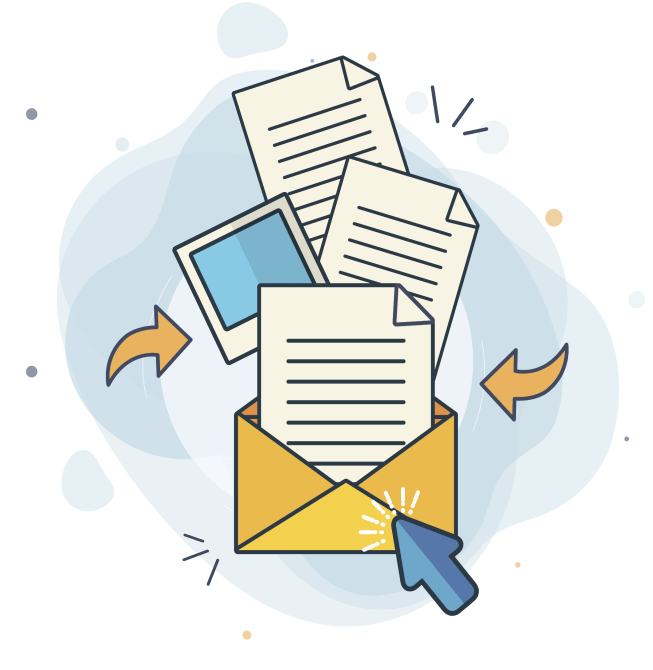 СРОКИ  ОТВЕТА  УО
НА  ОБРАЩЕНИЯ
ЖИТЕЛЕЙ
106
СРОКИ  ОТВЕТА  УОНА  ОБРАЩЕНИЯ
На УО не распространяется действие Закона № 59-ФЗ «Об обращениях граждан в Российской Федерации». 
Сроки ответа УО на обращения собственников и пользователей помещений в МКД  установлены:
1. Правилами №491.
2. Правилами №354.
3. Правилами №416.
4. Законом о защите прав потребителей. 
5. Приказом Минкомсвязи, Минстроя от 29.02.2016 № 74/114/пр.
107
СРОКИ  ОТВЕТА  УОНА  ОБРАЩЕНИЯ
108
СРОКИ  ОТВЕТА  УОНА  ОБРАЩЕНИЯ
109
СРОКИ  ОТВЕТА  УОНА  ОБРАЩЕНИЯ
110
СРОКИ  ОТВЕТА  УОНА  ОБРАЩЕНИЯ
111
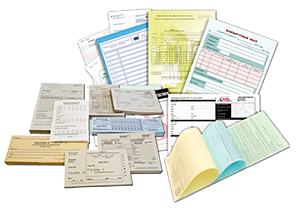 ДОКУМЕНТЫ, КОТОРЫЕ УО ДОЛЖНА
И НЕ ОБЯЗАНА ПОКАЗЫВАТЬ 
ИЛИ ПРЕДСТАВЛЯТЬ 
СОБСТВЕННИКУ ПО ЗАПРОСУ
© Материал из Справочной системы 
«Управление многоквартирным домом» 
 https://vip.1umd.ru
112
ДОКУМЕНТЫ, КОТОРЫЕ УО ДОЛЖНА ПОКАЗЫВАТЬ
113
ДОКУМЕНТЫ, КОТОРЫЕ УО ДОЛЖНА ПОКАЗЫВАТЬ
114
ДОКУМЕНТЫ, КОТОРЫЕ УО ДОЛЖНА ПОКАЗЫВАТЬ
115
ДОКУМЕНТЫ,  КОТОРЫЕ  УО НЕ  ОБЯЗАНА  ПОКАЗЫВАТЬ
УО -  коммерческая организация, цель деятельности которой  извлечение прибыли и исполнение своих обязательств перед собственниками по ДУ.
Она самостоятельно вступает в правоотношения с подрядными организациями – предпринимательский риск.
Внутренние хозяйственные документы УО не относятся к числу представляемых на ознакомление документов.
Внутренние документы УО не относятся к документации, которую оформляют во исполнение договора управления МКД - они не регулируют отношения между собственниками и УО.
116
ДОКУМЕНТЫ,  КОТОРЫЕ  УО НЕ  ОБЯЗАНА  ПОКАЗЫВАТЬ
На УО не может быть возложена обязанность раскрывать информацию и представлять документацию, не предусмотренную жилищным законодательством.
Также УО не обязана предоставлять информацию в более детальном виде, чем предусмотрено законом (апелляционное определение Саратовского областного суда от 17.12.2014 по делу № 33—7126/2014, апелляционное определение Свердловского областного суда от 16.08.2016 по делу № 33—13984/2016).
117
ДОКУМЕНТЫ, КОТОРЫЕ УО НЕ  ОБЯЗАНА ПОКАЗЫВАТЬ
118
ДОКУМЕНТЫ, КОТОРЫЕ УО НЕ  ОБЯЗАНА ПОКАЗЫВАТЬ
119
ДОКУМЕНТЫ, КОТОРЫЕ УО НЕ  ОБЯЗАНА ПОКАЗЫВАТЬ
120
ПРАВА  УОпо договору
ОСНОВНЫЕ ПРАВА УО, которые надо включить в  ДУ:
1. Самостоятельно определять способ  выполнения работ и/или оказания услуг в рамках содержания и ремонта ОИ.
2. Не раскрывать информацию о стоимости выполнения работ и/или оказания услуг по договорам подряда, иным договорам, заключенным в целях управления МКД.
3. Требовать от собственников и пользователей помещений в МКД своевременно  вносить плату за ЖКУ.
121
ПРАВА  УОпо договору
4. Требовать погашения задолженности  за ЖКУ, в том числе, в судебном порядке.
5. Требовать от собственников предоставления  информации, необходимой для выполнения   УО своих обязанностей по ДУ;
6. Требовать допуска представителей  УО  в помещение собственника для осмотра ОИ. Вносить предложения    по утверждению  порядка и периодичности такого допуска.
7. По решению  ОСС заключать договоры о передаче ОИ     в пользование третьими лицами.
122
ПРАВА  УОпо договору
8. Ограничивать предоставление коммунальных услуг       в случаях, предусмотренных Правилами № 354.
9. Осуществлять обработку персональных данных граждан - собственников помещений и иных лиц, приобретающих помещения и (или) пользующихся помещениями в МКД.
10. Вносить предложения по изменению условий Договора управления, определению порядка внесения таких предложений.
123
ПРАВА  УОпо договору
11. Созывать и проводить очередные (годовые) и внеочередные ОСС, если принятие таких решений требуется для управления домом.
12. Выполнять иные действия в целях  управления МКД, которые не противоречат  законодательству РФ и ДУ.
124
ОБЯЗАННОСТИ СОБСТВЕННИКОВ
1. Поддержание жилого помещения в надлежащем состоянии и соблюдение (ч.4 ст.30 ЖК РФ): 
- прав и законных интересов соседей;
- Правил пользования жилыми помещениями, утвержденных приказом Минстроя от 14.05.2021 № 292/пр.
Приказ вступил в действие с 1 марта 2022 – заменил Правила  пользования жилыми помещениями № 25, утвержденные постановлением Правительства РФ от 21.01.2006;
- Правил  содержания ОИ  № 491.
125
ОБЯЗАННОСТИ СОБСТВЕННИКОВ
2. Своевременно вносить  плату за ЖКУ.
3. Своевременно предоставлять документы и иную информацию, необходимую УО для надлежащего исполнения обязанностей  по ДУ. 
Если изменилась площадь помещения в результате ремонта, то расчет платы будет производиться по фактическому метражу только после предоставления подтверждающих документов (паспорт помещения).
126
ОБЯЗАННОСТИ СОБСТВЕННИКОВ
4. Допускать представителей УО и АДС в занимаемое помещение в установленных случаях. 
Последствия недопуска - возмещение убытков за вред, причиненный общему имуществу МКД и имуществу, здоровью собственников помещений.
5. Сообщать в УО, аварийную службу о неисправностях, повреждении общего имущества.
Эта обязанность относится и к пользователем помещений в МКД.
127
ПРАВАСОБСТВЕННИКОВ
1. Требовать предоставления  ЖКУ  в объеме и порядке, предусмотренном законодательством и условиями договора.
2. Требовать обеспечения надлежащего содержания ОИ, предусмотренного законодательством и условиями договора.
3. Требовать от УО предоставления отчета  о выполнении ДУ в порядке, установленном ЖК РФ и условиями договора.
128
ПРАВАСОБСТВЕННИКОВ
4. Требовать составления документов (актов),  подтверждающих  факт ненадлежащего исполнения работ и/или оказания услуг. 
5. Требовать перерасчета за КУ, содержание и ремонт ОИ  в порядке и сроки, предусмотренные законодательством   и условиями ДУ.
129
ПРАВАСОБСТВЕННИКОВ
6. Осуществлять контроль за исполнением ДУ в порядке, установленном договором, в том числе:
-  устанавливать  условия для взаимодействия УО с членами Совета МКД;
-  получать информацию о ходе исполнения работ и оказания  услуг в рамках содержания ОИ  в порядке, установленном условиями ДУ;
- направлять в УО письменные обращения  по вопросам управления МКД и содержания ОИ, а также  по качеству КУ;
- участвовать в осмотрах объектов, входящих в состав ОИ;
- требовать проверки качества КУ.
130
ПРАВАСОБСТВЕННИКОВ
7. Вносить изменения в условия  ДУ в порядке, установленном законодательством  и условиями договора.
8. Расторгать  ДУ  в случаях и порядке,  предусмотренном законодательством и условиями договора.
9. Требовать от УО раскрытия информации о  своей деятельности в рамках ДУ в объеме и порядке, предусмотренном законодательством.
131
ПРАВАСОБСТВЕННИКОВ
10. Принять решение о заключении с УО энергосервисного договора, направленного на сбережение и повышение эффективности потребления КР на СОИ, либо наделить УО полномочиями по заключению договора с организацией, оказывающей такие услуги.
ЭНЕРГОСЕРВИСНЫЙ ДОГОВОР НА ОБЩЕДОМОВЫЕ НУЖДЫ С  УО ЗАКЛЮЧАЕТСЯ ОТДЕЛЬНО ОТ ДУ.
132
КОНТРОЛЬСОБСТВЕННИКОВ
Пункт 40 Правил № 491.
Собственники в соответствии с условиями ДУ вправе:
1.  Получать от ответственных лиц не позднее  5 рабочих дней с даты обращения информацию о перечнях, объемах, качестве и периодичности оказанных услуг и (или) выполненных работ. 
В договоре указанный срок может быть уменьшен.
2. Проверять объемы, качество и периодичность  оказания услуг и выполнения работ;
133
КОНТРОЛЬСОБСТВЕННИКОВ
3. Требовать от ответственных лиц устранения выявленных дефектов и проверять полноту и своевременность их устранения.

УСЛОВИЯ КОНТРОЛЯ СОБСТВЕННИКОВ 
ЗА ВЫПОЛНЕНИЕМ УО СВОИХ ОБЯЗАННОСТЕЙ
 ДОЛЖНЫ БЫТЬ УКАЗАНЫ  В ДУ!
134
ОТВЕТСТВЕННОСТЬИСПОЛНИТЕЛЯ
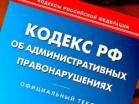 ИСПОЛНИТЕЛЬ НЕСЕТ АДМИНИСТРАТИВНУЮ,  УГОЛОВНУЮ ИЛИ ГРАЖДАНСКО-ПРАВОВУЮ ОТВЕТСТВЕННОСТЬ ЗА (п.149 Правил № 354):
1. НАРУШЕНИЕ КАЧЕСТВА КУ – исполнитель обязан произвести перерасчет потребителю размера платы         за  КУ в сторону ее уменьшения вплоть до полного освобождения потребителя от оплаты такой услуги.
135
ОТВЕТСТВЕННОСТЬИСПОЛНИТЕЛЯ
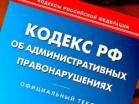 2. ВРЕД, причиненный жизни, здоровью и имуществу  потребителя вследствие:
- нарушения качества КУ; 
- предоставления потребителю неполной и/или недостоверной информации о предоставляемых ЖКУ.
3. УБЫТКИ И МОРАЛЬНЫЙ ВРЕД, причиненные потребителю   в результате нарушения исполнителем прав потребителей.
136
ОТВЕТСТВЕННОСТЬПОТРЕБИТЕЛЯ
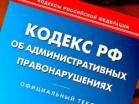 ПОТРЕБИТЕЛЬ НЕСЕТ ГРАЖДАНСКО-ПРАВОВУЮ ОТВЕТСТВЕННОСТЬ ЗА (п.158 Правил №354):
1. НЕВНЕСЕНИЕ ИЛИ НЕСВОЕВРЕМЕННОЕ внесение платы за КУ – обязанность уплатить пени;
2. ВРЕД, причиненный жизни, здоровью и имуществу исполнителя или иных потребителей вследствие ненадлежащей эксплуатации внутриквартирного оборудования. 
3. ВРЕД, ПРИЧИНЕННЫЙ ОИ.
137
СРОК ДОГОВОРА
1. При выборе УО  на ОСС - не менее чем один год и не более чем пять лет.
2. По результатам проведения открытого конкурса по отбору УО  - не менее чем один год и не более чем три года.
3. Застройщик  заключает  ДУ не позднее, чем через пять дней со дня получения разрешения на ввод МКД в эксплуатацию,  на срок  не более чем  на три месяца (ч.5 ст.162 ЖК РФ). 
Далее - открытый конкурс, если собственники не выбрали УО или    не создали ТСЖ.
138
ПРОЛОНГАЦИЯ ДОГОВОРА
При отсутствии заявления одной из сторон о прекращении ДУ по окончании срока его действия договор считается продленным на тот же срок и    на тех же условиях, какие были предусмотрены          (ч.6 ст.162 ЖК РФ).
Количество пролонгаций  ДУ не ограничено.
Фиксированные условия в договоре пролонгируются  в неизменном виде.
139
ПРОЛОНГАЦИЯ ДОГОВОРА
В случае, если в пролонгированный ДУ внесены изменения, они должны быть утверждены решением ОСС. 
ПОРЯДОК  ПРОЛОНГАЦИИ И  РАСТОРЖЕНИЯ  ДОГОВОРА ЦЕЛЕСООБРАЗНО ПРОПИСАТЬ        В ЗАКЛЮЧАЕМОМ ДУ.
140
ИЗМЕНЕНИЕ  УСЛОВИЙ  ДОГОВОРА
УТВЕРЖДЕНИЕ И ИЗМЕНЕНИЕ УСЛОВИЙ  ДУ ПРОИСХОДИТ ТОЛЬКО НА ОСС И НЕ МОЖЕТ БЫТЬ ОСУЩЕСТВЛЕНО ПО ПРЕДЛОЖЕНИЮ ОДНОГО ИЗ СОБСТВЕННИКОВ.   
В решении необходимо указать, какие именно пункты договора излагаются в новой редакции.
Любой собственник вправе инициировать проведение ОСС с такой повесткой дня.
В ДУ, заключенный  УО с ТСЖ, изменения можно внести протоколом заседания правления ТСЖ, если это указано в Уставе.
141
ИЗМЕНЕНИЕ УСЛОВИЙ  ДОГОВОРА
ИЗМЕНЕНИЯ В ДОГОВОР УПРАВЛЕНИЯ ДОЛЖНЫ:
- оформляться в письменной или в электронной форме с использованием ГИС ЖКХ путем составления одного документа, подписанного сторонами (дополнительное соглашение к ДУ);
- размещаться УО в ГИС ЖКХ (ч. 2.1 ст. 162 ЖК РФ).
ИЗМЕНЕНИЕ  ДУ В УСТНОЙ ФОРМЕ  
ЗАКОНОДАТЕЛЬСТВОМ 
НЕ ПРЕДУСМОТРЕНО.
142
РАЗНОГЛАСИЯ ПРИ  ЗАКЛЮЧЕНИИ  ДУ
Разногласия, возникшие при заключении договора,  выносятся на рассмотрение суда либо решение выносится  по соглашению сторон договора          (ст.446 ГК РФ). 
Разногласия, которые возникли при заключении договора   и не были переданы на рассмотрение суда в течение шести месяцев с момента их возникновения,             не подлежат урегулированию в судебном порядке.
143
РАСТОРЖЕНИЕДОГОВОРА
Расторжение ДУ осуществляется в порядке, предусмотренном  гражданским законодательством  (ч.8 ст.162  ЖК РФ).
ИЗМЕНЕНИЕ И РАСТОРЖЕНИЕ ДОГОВОРА ВОЗМОЖНЫ:
1. по соглашению сторон, если иное не предусмотрено ГК РФ, другими законами  или договором (ст.450  ГК РФ).
2.  по решению суда:
- в связи с окончанием срока его действия;
- при существенном нарушении договора другой стороной;
144
РАСТОРЖЕНИЕДОГОВОРА
3. В иных случаях, предусмотренных законодательством или договором. 
УО  ВПРАВЕ ОБРАТИТЬСЯ В СУД С ИСКОМ О РАСТОРЖЕНИИ ДУ:
- при существенном нарушении договора другой стороной (пп.1 п.2 ст.450 ГК РФ);
- при существенном изменении обстоятельств (п.2, 4 ст.451 ГК РФ).
145
РАСТОРЖЕНИЕДОГОВОРА
При изменении условий  договора обязательства сторон сохраняются в измененном виде. 
При расторжении договора обязательства сторон прекращаются  (п.1 ст. 453 ГК РФ).
При изменении или расторжении ДУ по соглашению сторон обязательства считаются измененными или прекращенными с момента заключения соглашения сторон, если иное не вытекает из соглашения              (п.3 ст.453 ГК РФ).
146
РАСТОРЖЕНИЕДОГОВОРА
В случае изменения или расторжения ДУ в судебном порядке обязательства считаются измененными или прекращенными с момента вступления в законную силу решения суда  об изменении или о расторжении договора (п.3 ст.453 ГК РФ).
147
ДЛЯ СВЕДЕНИЯ
Существенным  признается нарушение договора одной из сторон, которое влечет для другой стороны такой ущерб,      что она в значительной степени лишается того, на что была вправе рассчитывать при заключении договора (п.2 ч.2 ст.450 ГК РФ).
Изменение договора в связи с существенным изменением обстоятельств  допускается по решению суда в исключительных случаях, когда расторжение договора противоречит общественным интересам либо повлечет  для сторон ущерб, значительно превышающий затраты, необходимые для исполнения договора  на измененных судом условиях.
148
ВАЖНО!
1) В одностороннем порядке расторгнуть ДУ могут только собственники  в МКД. УО такой возможности лишены.
С 1 июня 2015 г. в договор запрещено включать возможность одностороннего расторжения стороной, которая осуществляет предпринимательскую деятельность. В  ДУ такой стороной является УО (ст.310 ГК РФ).
ЕСЛИ ДУ БЫЛ ЗАКЛЮЧЕН ДО 01.06.2015 Г. И В НЕМ БЫЛА УКАЗАНА ВОЗМОЖНОСТЬ ОДНОСТОРОННЕГО РАСТОРЖЕНИЯ  СО СТОРОНЫ УО, ТО ТАКОЕ РАСТОРЖЕНИЕ ВОЗМОЖНО.
149
ВАЖНО!
2)  Расторжение ДУ - исключение из реестра лицензий сведений об МКД (ч.ч.5, 5.1 ст.198 ЖК РФ) или в случае, когда лицензия УО аннулирована по решению суда            (ст.199 ЖК РФ).
УО, лишившаяся лицензии, обязана управлять МКД       на тех же условиях до выбора новой УК или создания ТСЖ (п.2 ч.3 ст.200 ЖК РФ).
150
ВАЖНО!
3) Порядок прекращения договора желательно прописать в тексте ДУ -  в какой форме и в какие сроки УО сообщает собственникам о прекращении договора. 
Чаще всего уведомление о прекращении договора управления УО направляет собственникам за два месяца до истечения срока действия ДУ. 
4) Необходимо в ДУ прописать механизм проведения взаиморасчетов, если одна из сторон договора отказалась его пролонгировать.
151
ПРИЛОЖЕНИЯ К ДУ(рекомендуемые)
ПРИЛОЖЕНИЯ – НЕОТЪЕМЛЕМАЯ ЧАСТЬ ДУ.
1. Состав и состояние общего имущества объекта управления - МКД.
2. Перечень услуг и работ по содержанию и текущему ремонту ОИ.
3. Перечень предоставляемых коммунальных услуг и тарифы на них - если собственниками не заключены прямые договоры с РСО, РО по ТБО.
4. Схема разграничения эксплуатационной ответственности по внутридомовым сетям холодного водоснабжения.
152
ПРИЛОЖЕНИЯ К ДУ(рекомендуемые)
5. Схема разграничения эксплуатационной ответственности по внутридомовым сетям водоотведения.
6. Схема разграничения эксплуатационной ответственности по внутридомовым сетям горячего водоснабжения.
7. Схема разграничения эксплуатационной ответственности по внутридомовым сетям отопления.
8. Схема разграничения  эксплуатационной ответственности по внутридомовым сетям электроснабжения.
153
ПРИЛОЖЕНИЯ К ДУ(рекомендуемые)
9. Схема разграничения эксплуатационной ответственности по внутридомовым сетям газоснабжения.
10. Перечень технической документации и иной документации на МКД.
11. Форма отчета управляющей организации об исполнении договора управления.
154
Благодарю за внимание!
155